Analyzing Influences
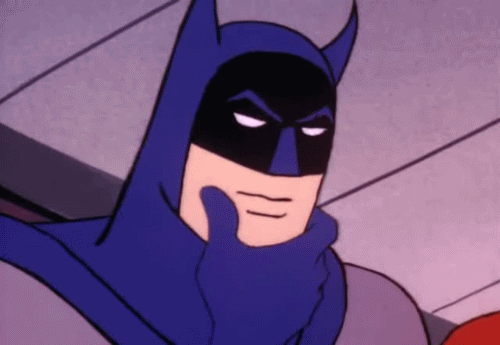 Identify: the Influence
Feelings 
Wants and needs 
Likes and dislikes
Personal values and beliefs
Perception of social norms
Identify:
Internal
Influences
Internal Influences:
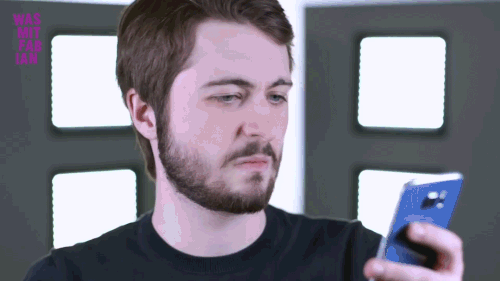 Identify:
External 
Influences
External Influences:
Family 
Peers/Friends  School 
Community  
Media: TV, books, music  
Technology
Culture
Policies Laws/policies  
Social norms
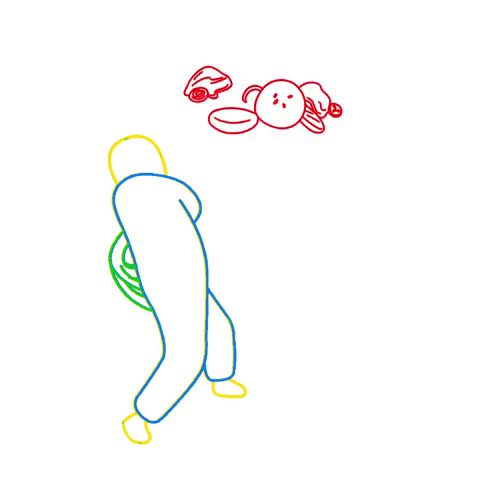 ‹#›
How the influence has an impact on behaviors, thoughts, values and beliefs?
Analyze:
The Influence
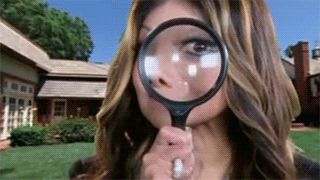 ‹#›
Analyze:
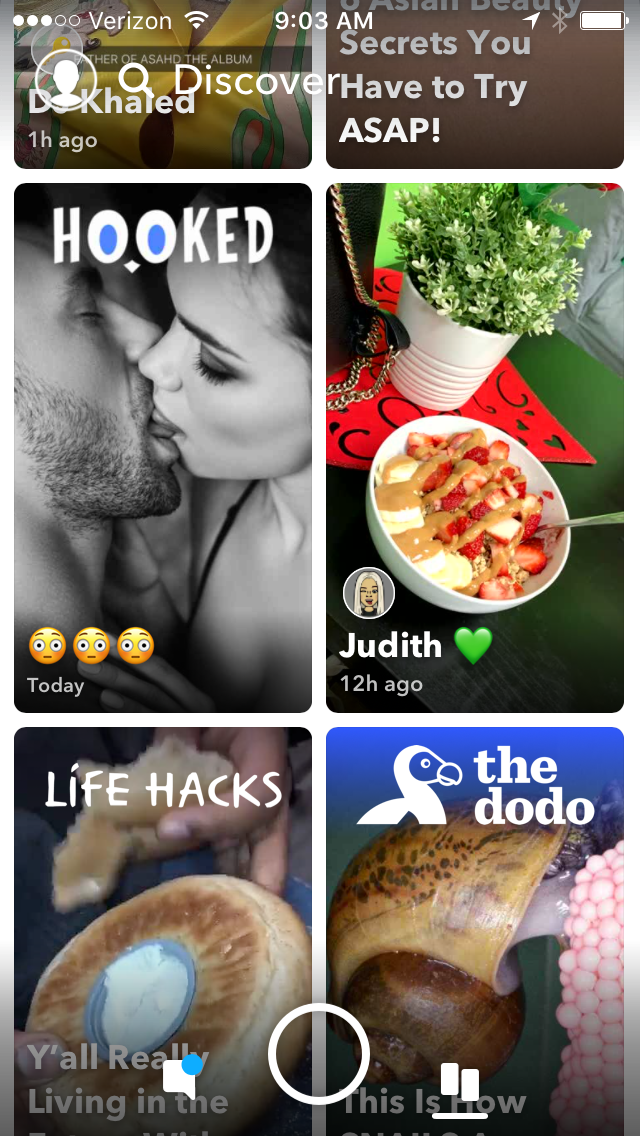 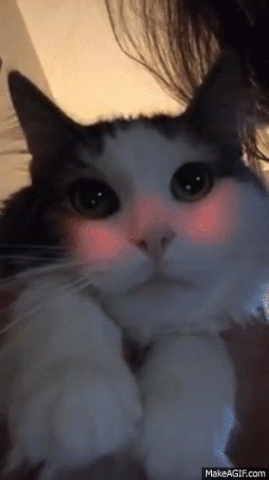 How do I know it is influencing me? 
What messages am I receiving from this influence? 
How much is this influencing my thoughts, values, beliefs or actions?
‹#›
Analyze: Positive and Negative Consequences
Negative (-)
Positive (+)
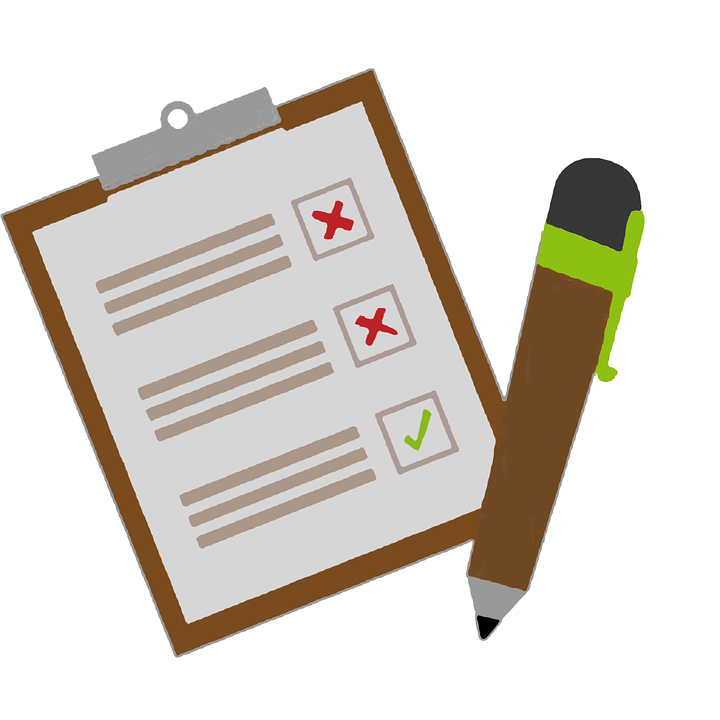 Create a list
Examine:
Factors & Impact
How are other factors interacting with this influence?
How might these factors affect my thoughts, values, beliefs and behaviors choices?
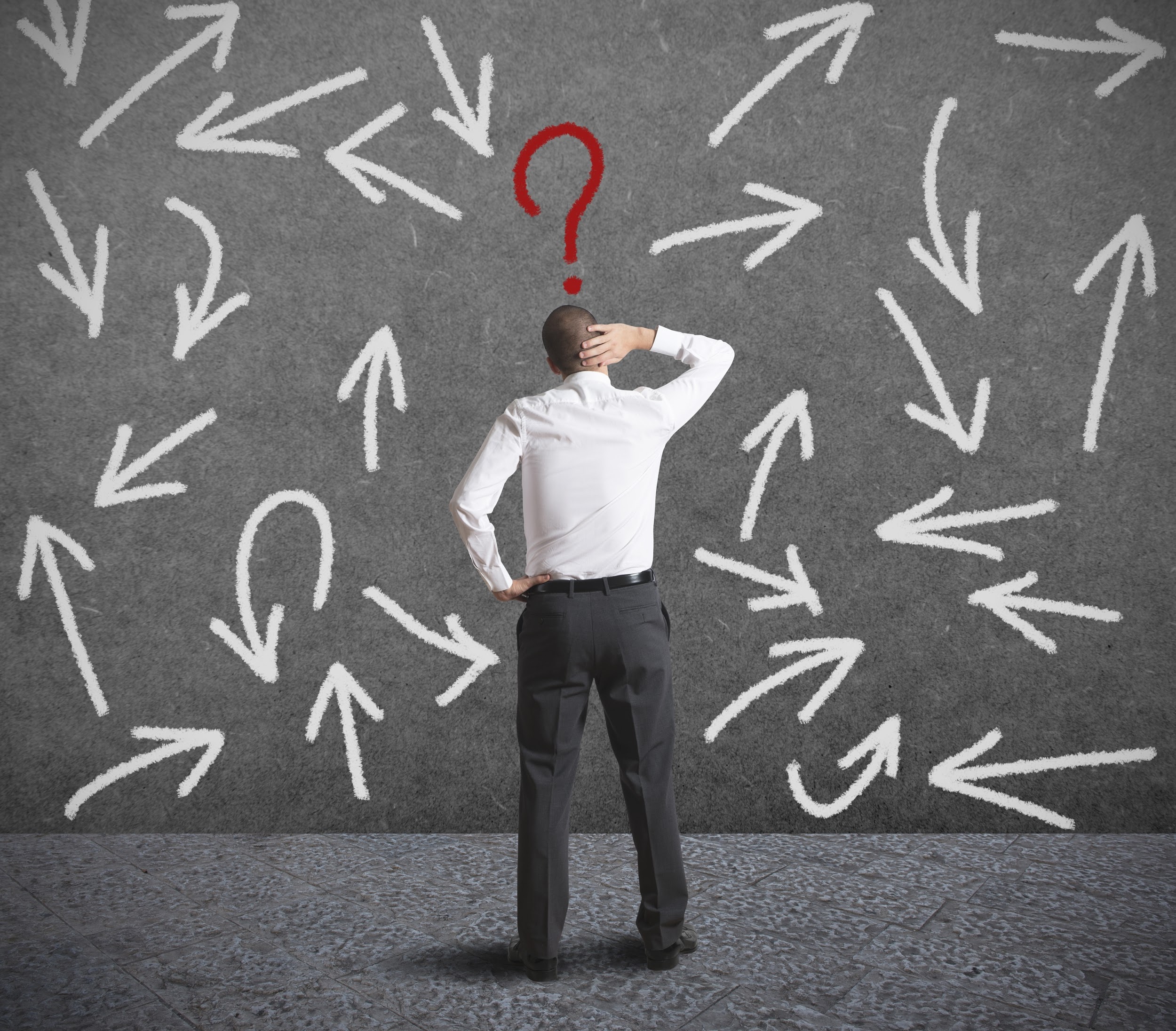 ‹#›
Consider:
An Action Plan
Do I need to do anything about this influence? 
What is the best plan of action for handling this influence in my life?
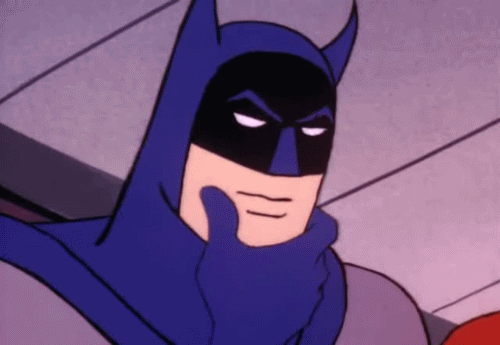 ‹#›
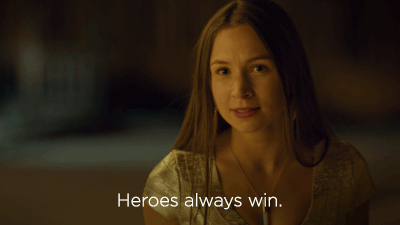 Choose the positive influences counteract the negative influences
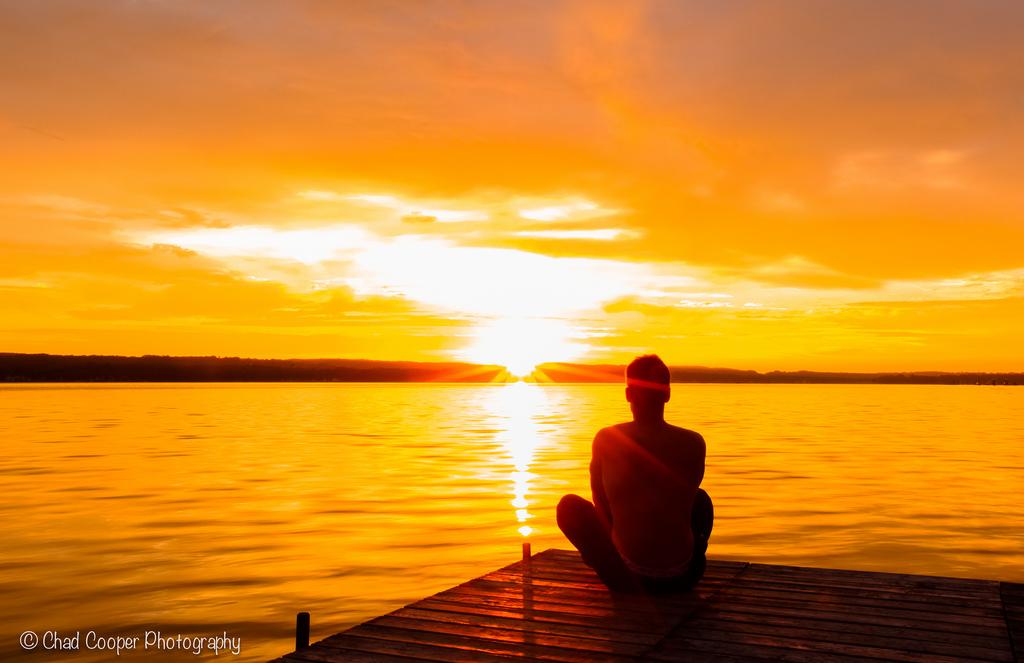 Reflection
‹#›
[Speaker Notes: (Benes & Alperin, 2016)
Rmc.org/healthskills]